THIS IS OUR
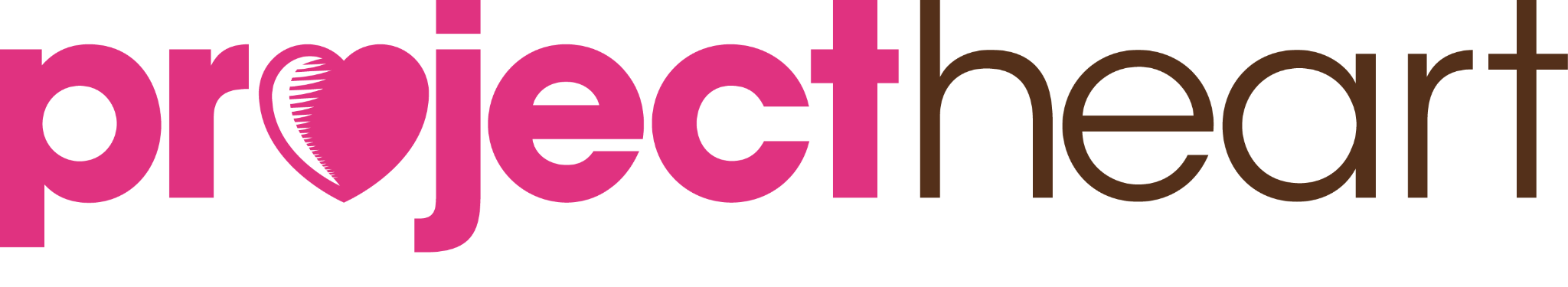 EMPATHIZE
IDEATE
1
Who are we solving a problem for?
3
How can we solve the problem?
DEFINE
2
What is our problem statement?
TEST
PROTOTYPE
5
Have we tested it? Do we need to make changes?
4
What is our final solution?
THIS IS OUR
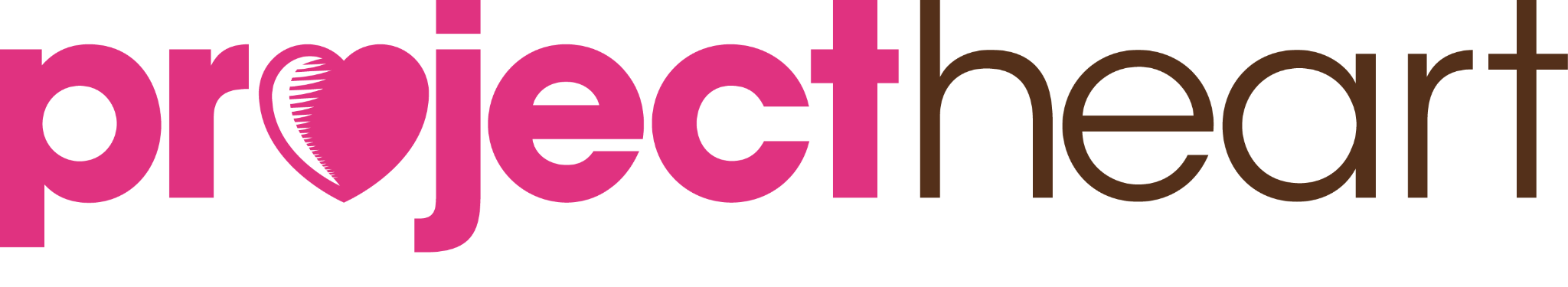 OUR PROJECT HEART WILL BE:
MATERIALS LIST:
OTHER NEEDS: